Figure 1. Sp8 labels a specific population of cortical interneurons. Images are taken from coronal sections of mouse ...
Cereb Cortex, Volume 22, Issue 9, September 2012, Pages 2120–2130, https://doi.org/10.1093/cercor/bhr296
The content of this slide may be subject to copyright: please see the slide notes for details.
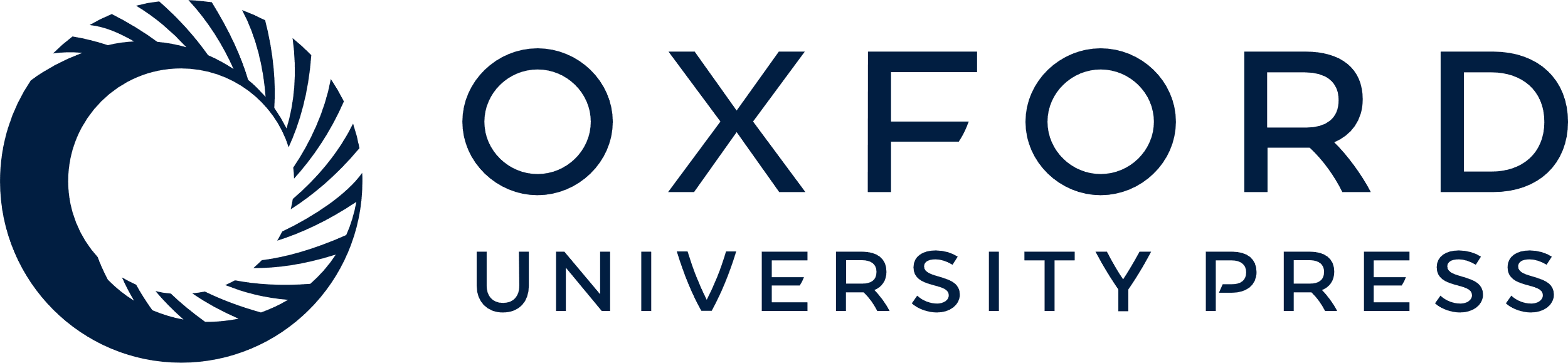 [Speaker Notes: Figure 1. Sp8 labels a specific population of cortical interneurons. Images are taken from coronal sections of mouse primary somatosensory cortex at P28. (A–B) Sp8/GFP double immunostaining in the section of Dlx5/6-CIE; Z/EG mice reveals that nearly all Sp8+ cells are GFP+ cortical interneurons. (C–F) Sp8 labels some of Reelin+ (C), VIP+ (D), CR+ (E), and NPY+ (F) cortical interneurons. (G) Quantification of the percentage of Sp8+ cells that express GFP in Dlx5/6-CIE; Z/EG mice or subtype-specific cortical interneuron markers in wild-type mice and the percentage of GFP+ interneurons or specific cortical interneuron subtypes that express Sp8. (H) The layer distribution of subtype-specific Sp8+ cortical interneurons. (I) The percentage of Sp8+ cells that express subtype-specific cortical interneuron markers in each layer. Error bars are standard error of the mean. Scale bars are 100 μm (A–F) and 10 μm (inserts).


Unless provided in the caption above, the following copyright applies to the content of this slide: © The Author 2011. Published by Oxford University Press. All rights reserved. For permissions, please e-mail: journals.permissions@oup.com]